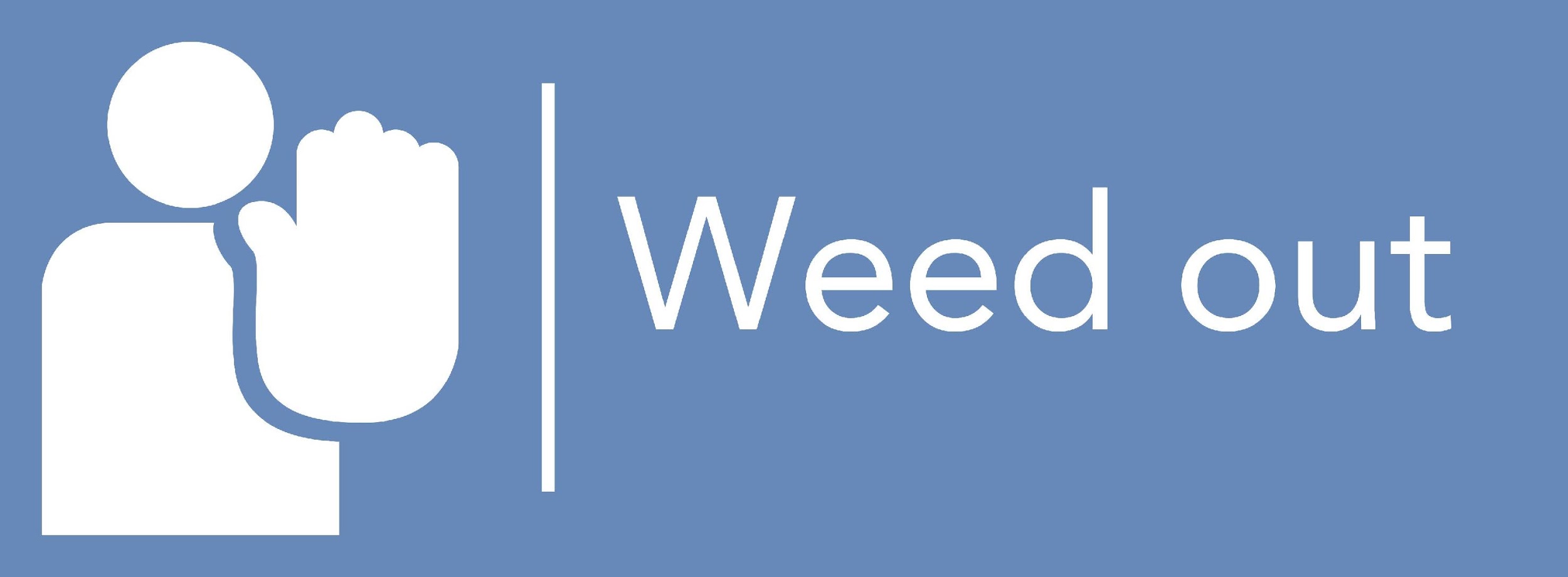 Smurto darbo vietoje poveikis
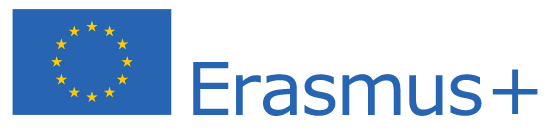 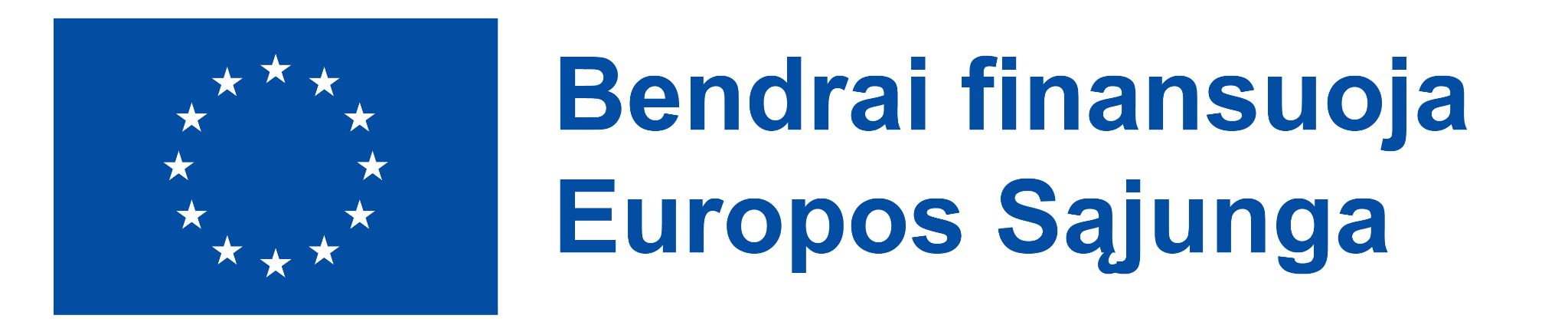 Europos Komisijos parama šio leidinio rengimui nereiškia pritarimo jo turiniui, kuriame pateikiama autorių
nuomonė, todėl Europos Komisija negali būti laikoma atsakinga už informaciją panaudotą šiame leidinyje.
1. Galimos pasekmės nukentėjusiems asmenims (psichologinės ir fizinės pasekmės, pasekmės darbo vietoje, ....)
Temos
2. Galimos pasekmės įmonei (ekonominės pasekmės, bendradarbiavimo pasekmės, pasekmės susijusiems darbuotojams, išorinio poveikio pasekmės, struktūrinės pasekmės...)
3. Stebėtojo metodo galia
‹#›
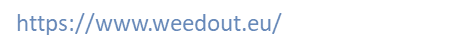 Mokymosi rezultatai
Jis (ji) geba suprasti smurto darbe poveikį įvairiu lygmeniu (individualiu, tarpasmeniniu, instituciniu ir kt.).
Jis (ji) geba parengti veiksmingas priemones, skirtas konstruktyviai kovoti su šiais poveikiais.
Jis (ji) geba susidoroti su neaktyvaus/ios stebėtojo/os požiūriu profesiniu lygmeniu.
‹#›
https://www.weedout.eu/
1. Galimos pasekmės nukentėjusiems asmenims
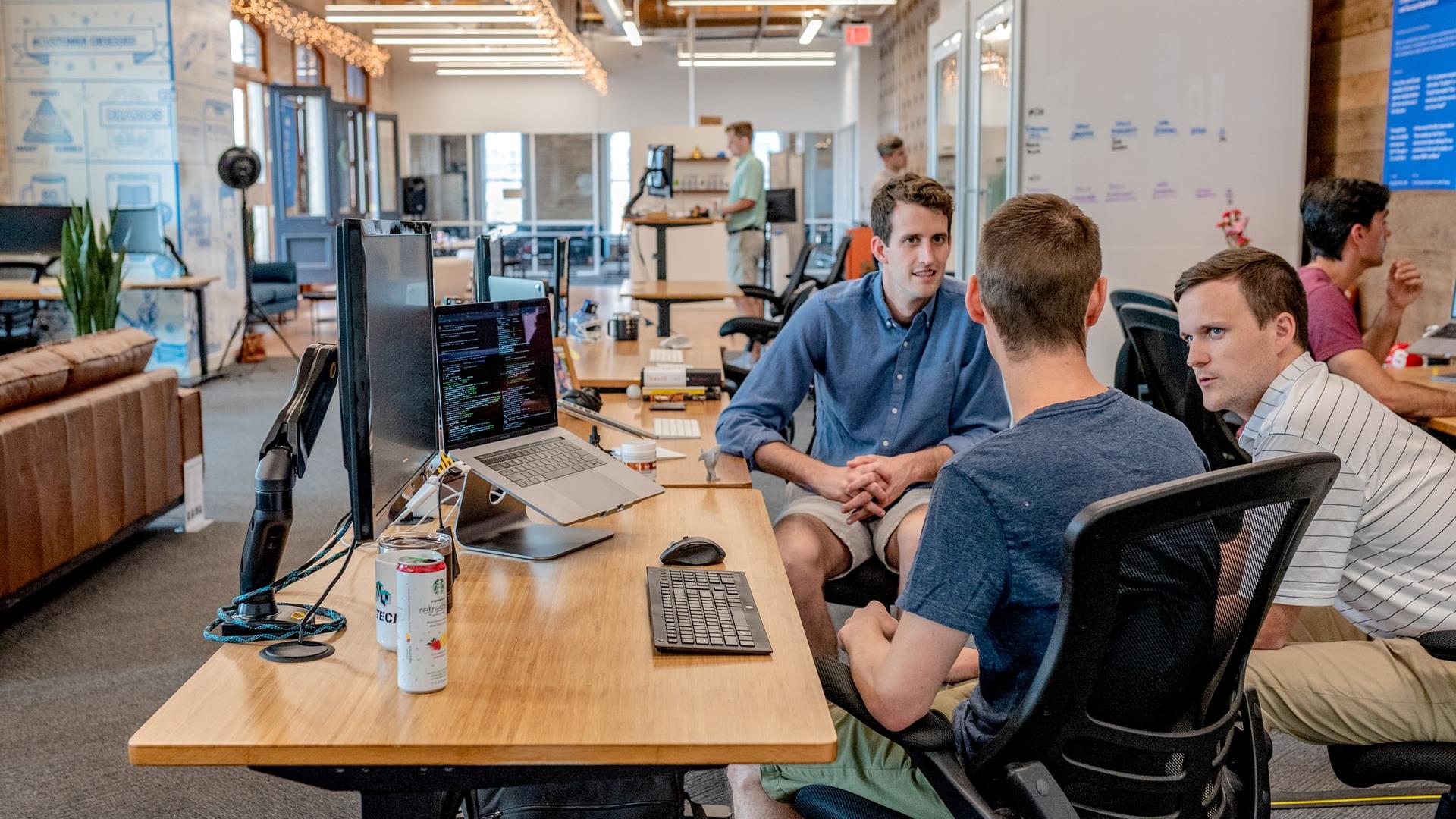 Grupės veikla
- Kokios galimos pasekmės, kai asmuo patiria bet kokio pobūdžio smurtą darbo vietoje? Fizinis arba žodinis.  

Užrašykite savo atsakymus ir grupelėse po 4 pasidalykite atsakymais bei juos aptarkite.(20 min.) 
Kiekviena grupė turėtų pateikti realų pavyzdį ar atvejį. (15 min.)
‹#›
Galimos pasekmės nukentėjusiems asmenims
Fiziniai sužalojimai, potrauminio streso sutrikimas, depresija, nerimas, baimė ir net savižudybė. 
        Smarkiai pasikeičia asmens motyvacija ir pasitenkinimas darbu.        Sunkūs sužalojimai, galintys sukelti sunkią negalią, dėl kurios reikia nuolatinės priežiūros arba kuri kelia pavojų gyvybei ir net mirtį.
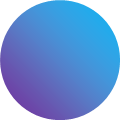 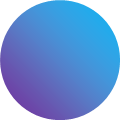 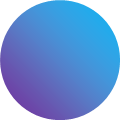 ‹#›
Kaltės jausmą
Baimę
Psichologinės WPV pasekmės
Savęs kaltinimą
Nerimą
Emocinis smurtas gali sukelti:
Gėdą
Pyktį
Išdegimą
Nesaugumą
Potrauminį stresą
Depresiją
Mintys apie savižudybę
Emocinį išsekimą
‹#›
Panikos priepuolius
Fizinius sužalojimus
Fizinės WPV pasekmės
Nutirpimus
Miego sutrikimus/ nemigą
Nužudymus
Fizinis smurtas gali sukelti:
Koncentracijos ir (arba) atminties praradimą
Galvos skausmą / migreną
Nekontroliuojamius nuotaikų svyravimus
Raumenų įtampą
Fibromialgiją (raumenų ir skeleto skausmai, kuriuos lydi nuovargis ir kt.
Apetito pokyčius
Nekontroliuojamą verksmą
Pykinimą
Krūtinės skausmą
Aukštą kraujospūdį
‹#›
https://www.weedout.eu/
2. Galimos pasekmės įmonei
2. Galimos pasekmės įmonei
Smurto darbe poveikis organizacijai gali būti neįtikėtinai žalingas tiek tiesiogiai, tiek netiesiogiai. 
Tiesioginis poveikis organizacijai būtų finansinė išmoka nukentėjusiam asmeniui (aukai), kuris galėjo būti fiziškai sužalotas, už kompensaciją arba bet kokias reikalingas medicinines išlaidas.     
Netiesioginis poveikis organizacijai būtų išoriniai veiksniai, galintys daryti įtaką organizacijai, pavyzdžiui, akcininkai, reputacija ir įvaizdis, investuotojai ir kt.
‹#›
Žema darbuotojų moralė
Padidėjęs nelaimingų atsitikimų skaičius
Tiesiogines organizacijos išlaidas sudaro:
Neatvykimas į darbą
Sumažėjęs našumas ir produktyvumas
Nedarbingumo atostogos, žala turtui
Saugumo išlaidos
Ankstyvas išėjimas į pensiją
Darbuotojų kompensacijos
Maža apyvarta
Sumažėjęs pasitikėjimas vadovybe
Skundai ir bylinėjimasis
Visuomenės pozityvaus požiūrio praradimas
‹#›
Neigiama išorės šalių reakcija ir dėmesys
Netiesiogines organizacijos išlaidas sudaro:
Visuomenės pasitikėjimo praradimas ir kt.
Neigiama reputacija
Neigiamas įvaizdis
Verslo santykių praradimas
Pelno sumažėjimas
Teisminiai ieškiniai prieš bendrovę
Personalo trūkumas / mažas susidomėjimas įmone
‹#›
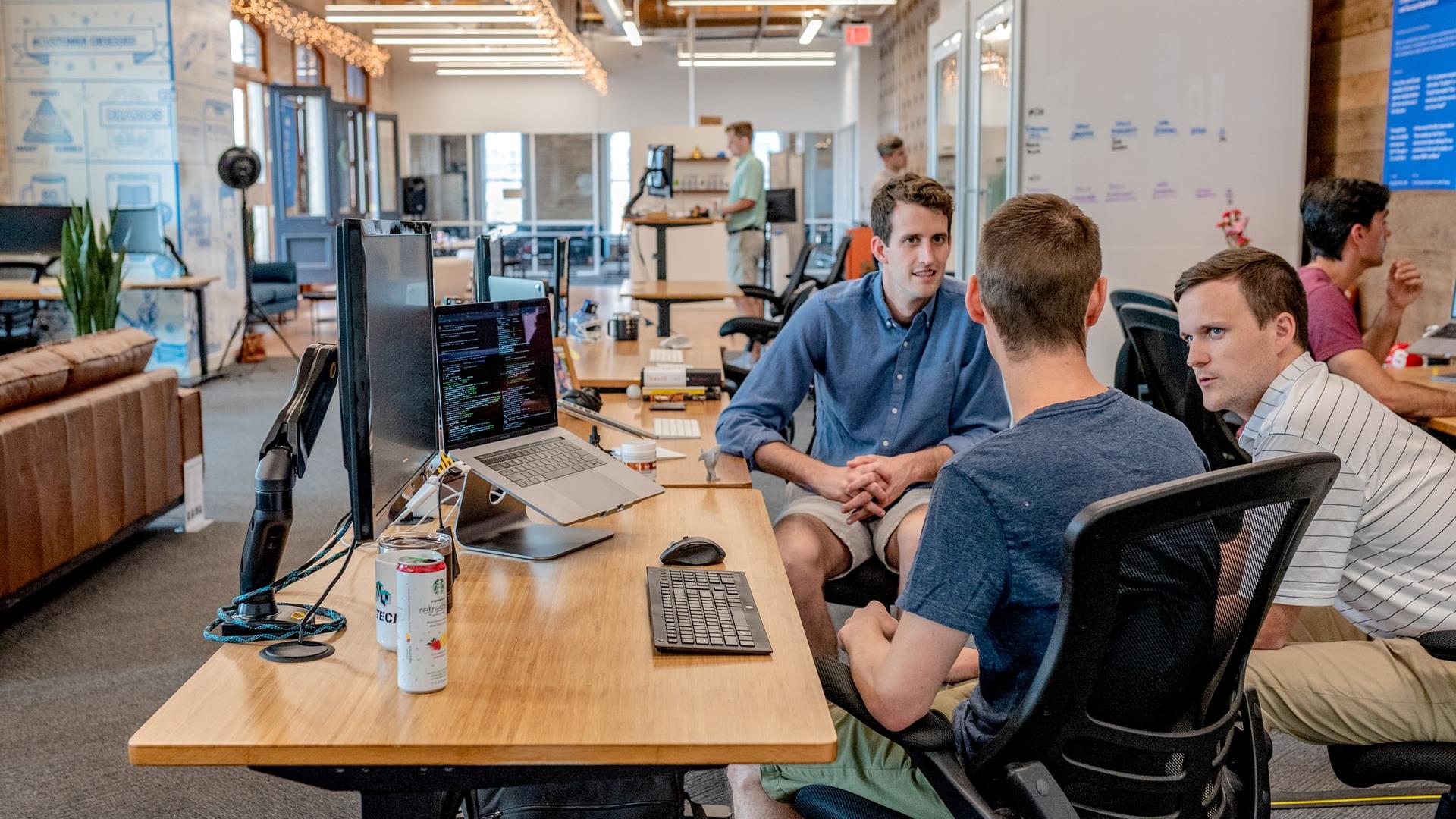 .
Grupės veikla (30 min.)
Grupėse po 4 sugalvokite atvejį, kai organizacija dėl įvykusio incidento patyrė tiesioginių ar netiesioginių išlaidų. Sudarykite šių išlaidų sąrašą pagal kategorijas ir paaiškinkite, kaip tai paveikė organizaciją.
Grupėje aptarkite, kaip jūs, jei vadovautumėte, spręstumėte tokį incidentą.
‹#›
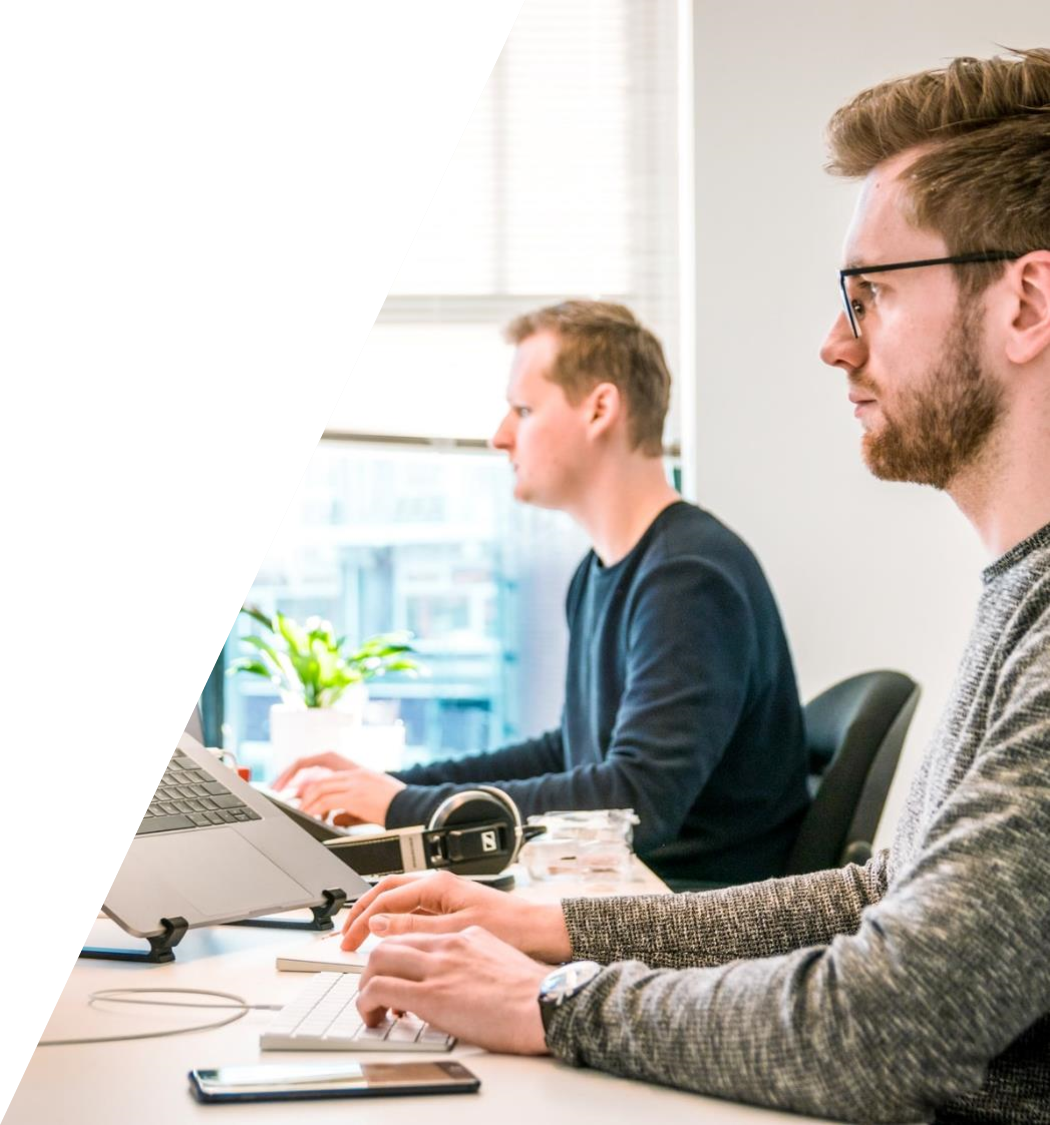 "Uber" atvejis: reputacija ir finansinė žala - tiesioginės ir netiesioginės įmonės išlaidos
- Daugiau nei 56 darbuotojai apkaltino "Uber„  seksualiniu priekabiavimu, diskriminacija ir kitais kaltinimais: 

Iš viso daugiau nei 20 mln.
Didžiulis klientų praradimas
Didelė darbuotojų kaita, įskaitant generalinio direktoriaus pašalinimąs ir darbuotojų išėjimą iš darbo
brangus naujų strategijų, metodų ir mokymų įgyvendinimas
‹#›
3. Stebėtojo metodo galia
1. Tai skatina bendruomenę prisiimti atsakomybę už seksualinį smurtą kaip už problemą ir kalbėti, kai jie tampa potencialiai pavojingų situacijų ar seksistinių kalbų liudininkais.
3. Stebėtojo metodo galia
Požiūris į seksualinio smurto prevenciją. Tai yra įsikišimas matant smurtinius incidentus ir (arba) atpažinimas ir pranešimas apie tokius veiksmus.
2. Mažina aukų kaltinimą, įtraukia visus (įtraukia vyrus į bendruomenės problemą, o ne moterų problemą).
3. Suteikia bendruomenei galimybę skatinti socialinius pokyčius.
‹#›
https://www.weedout.eu/
Kaip būti aktyviu stebėtoju:
reaguokite į bet kokį netinkamą ar grėsmingą elgesį. Jei jums nepatogu tai daryti tiesiogiai, kreipkitės pagalbos į autoritetą ar patikimą aplinkinį asmenį. 

Atsitiktinio stebėtojo įsikišimas gali būti veiksmingas būdas užkirsti kelią seksualinei prievartai dar prieš jai įvykstant. Ji atlieka pagrindinį vaidmenį užkertant kelią, atgrasant ir (arba) įsikišant, kai smurto aktas gali įvykti.
‹#›
Rekomenduojamos strategijos, kaip sėkmingai įgyvendinti "Bystander" metodą
Jei matote žmogų, patekusį į bėdą, paklauskite savęs, ar galite kaip nors saugiai padėti. Svarbu nepamiršti, kad jūsų asmeninis saugumas yra prioritetas - niekada nekelkite sau pavojaus.
Saugos vertinimas
Grupėje saugiau įspėti apie elgesį arba įsikišti. Jei tai neįmanoma, praneškite apie tai kitiems, kurie gali imtis veiksmų.
SBR metodas
Prieš priimant sprendimą įsikišti į įvykusį incidentą, reikėtų praktikuoti SBR metodą - Šis metodas daugiausia taikomas darbuotojams.
Būti grupėje
Pasikalbėkite su asmeniu, kuriam, jūsų manymu, gali prireikti pagalbos, ir paklauskite, ar jam viskas gerai.
Rūpinimasis auka
‹#›
Tiesioginiai veiksmaiPastebėję neigiamą elgesį, pasakykite asmeniui, kad jis liautųsi, ir (arba) paklauskite nukentėjusiojo, ar jam viskas gerai. Jei galite, darykite tai grupėje ir būkite mandagūs. Neaštrinkite situacijos - išlikite ramūs ir nurodykite, kodėl kažkas jus įžeidė. Tiksliai pasakykite, kas nutiko, ir neperdėkite.
Kaip saugiai įsikišti taikant strategiją Kai reikia saugiai įsikišti, nepamirškite keturių veiksmų – Tiesioginis įsitraukimas, atitraukti dėmesį, deleguoti, atidėti.
Nutraukti dėmesįPertraukite, pradėkite pokalbį su nusikaltėliu, kad potencialus jo taikinys galėtų pasitraukti arba įsikišti kiti. Galitesugalvoti, kaip išvesti auką iš situacijos, pavyzdžiui, pasakyti, kad jis turi atsiliepti į skambutį arba kad jums reikia su juo pasikalbėti; bet kokią dingstį, kad jie pasitrauktų į saugią vietą. Taip pat pabandykiteatitraukti dėmesį arba nukreipti situaciją.
‹#›
DeleguotiJei jums per daug gėda ar nedrąsu kalbėti arba nesijaučiate saugūs tai daryti, paprašykite, kad kas nors kitas už jus pasisakytų.
Atidėti
Jei situacija pernelyg pavojinga, kad įsikišti (pavyzdžiui, kyla smurto grėsmė arba didelis skaičius smurtautojų), tiesiog pasitraukite ir palaukite, kol situacija praeis. Vėliau pasiteiraukite aukos, ar jai viskas gerai, arba praneškite apie tai vavovybei, kai bus saugu.
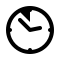 ‹#›
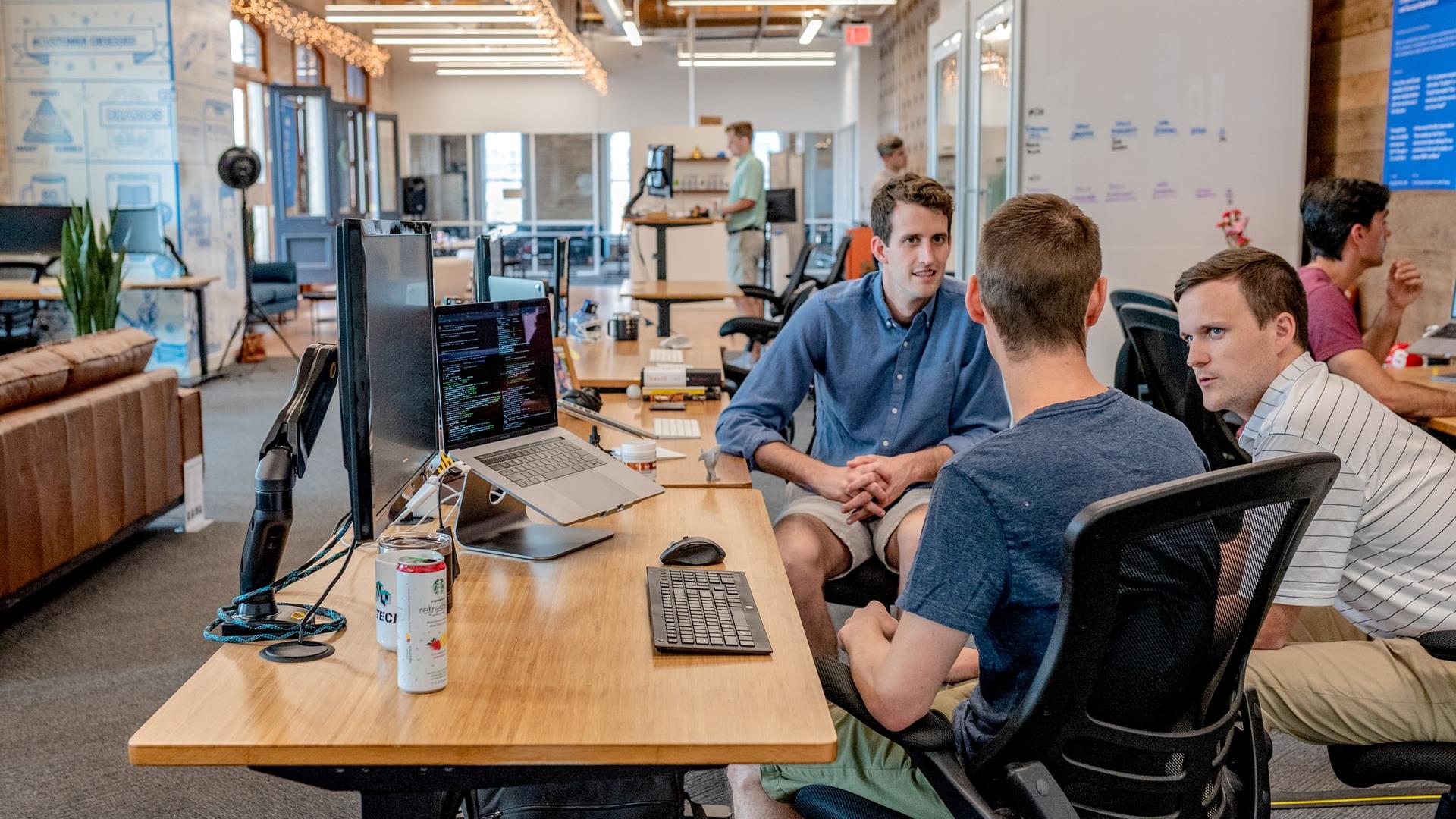 Grupės veikla (30 min.)
30 minučių žaiskite kortelių žaidimą "Weed Out" (instrukcijos bus pateiktos per pamoką).
‹#›
[Speaker Notes: Žaisti kortų žaidimą "Weed Out" (pateikti instrukcijas) - Metodika Atpažinti ir veikti Kaip žaisti.pptx - Google Slides]
Nuorodos ir papildomos nuorodos
Mokymai apie aplinkinių asmenų intervenciją - https://righttobe.org/guides/bystander-intervention-training/
Bystander metodo vadovas ir tolesnė literatūra - https://drexel.edu/~/media/Files/oed/PDF/soc_bystander_intervention_guide_web_final.ashx;_z=z?la=en
Amerikos trauminio streso ekspertų akademija 2020 - https://www.aaets.org/traumatic-stress-library/workplace-violence 
Andoh, A. K. (2001) seksualinis priekabiavimas darbo vietoje: Socialinės politikos studijų centras (CSPS), Ganos universitetas, Legonas, Nr. 9 ISSN 0855-3726
Darbo statistikos biuras (2012). Mirtinų nelaimingų atsitikimų darbe surašymo santrauka. Gauta 2014 m. balandžio 3 d. iš http://www.bls.gov/iif/ osh_wpvs.htm.
Bystander požiūris - https://aifs.gov.au/sites/default/files/publication-documents/acssa-issues17_1.pdf
https://core.ac.uk/download/pdf/234669966.pdf
‹#›
https://www.weedout.eu/
https://core.ac.uk/download/pdf/234669966.pdf  
https://www.breakingthesilence.cam.ac.uk/prevention-support/be-active-bystander
https://www.medicaldaily.com/physical-effects-workplace-aggression-toll-bullying-takes-your-mind-and-body-247018 
https://www.ncbi.nlm.nih.gov/pmc/articles/PMC7215457/#:~:text=WPV%20may%20cause%20not%20only,shame%20%5B2%2C8%5D
https://www.ncbi.nlm.nih.gov/pmc/articles/PMC7215457/#:~:text=WPV%20may%20cause%20not%20only,shame%20%5B2%2C8%5D
https://www.researchgate.net/publication/313425432_The_Bystander_Approach_to_Sexual_Assault_Risk_Reduction_Effects_on_Risk_Recognition_Perceived_Self-Efficacy_and_Protective_Behavior
Marit Vartia-Väänänen, M. (2009). Smurto ir priekabiavimo darbo vietoje organizacinės ir individualios pasekmės. Gauta 2014 m. kovo 7 d. iš https://osha.europa.eu/en/seminars/seminar-on- violenceand-harassment-at-work/speech- venues/day-1/spspeech.2010-12-14.2867785670.
‹#›
Projekto partneriai
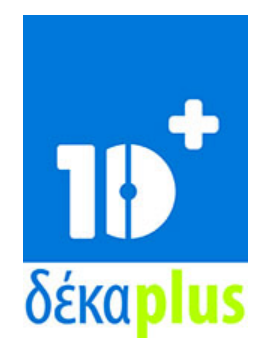 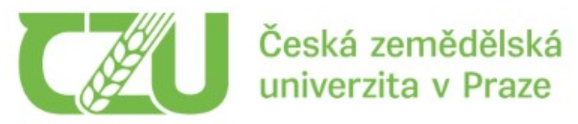 DEKAPLUS
Kipras
Čekijos gyvybės mokslų universitetas PrahaČekijos Respublika
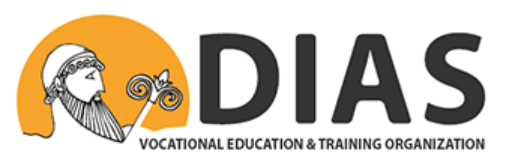 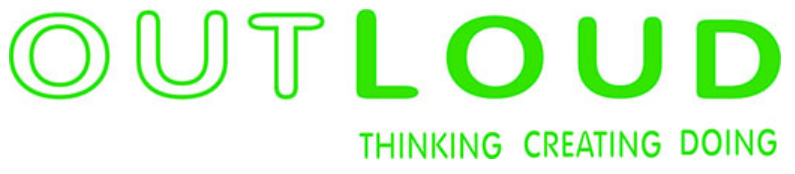 DIASGraikija
GARSIAI
Latvija
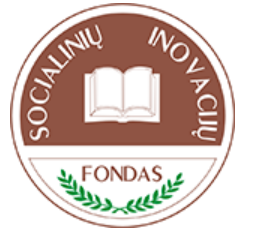 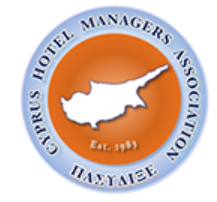 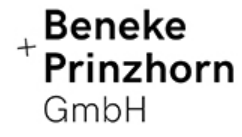 Socialinių inovacijų fondasLietuva
Pankipriano viešbučių vadovų asociacijaKipras
Beneke & Prinzhorn GmbHVokietija
‹#›
https://www.weedout.eu/